Воробьева Оксана Сергеевна
2 квалификационная категория
образование высшее
педагогический стаж: 7 лет
Методическая тема:
Контроль,  как средство повышения качества знаний учащихся при изучении иностранного языка
Различные формы контроля на                          уроках
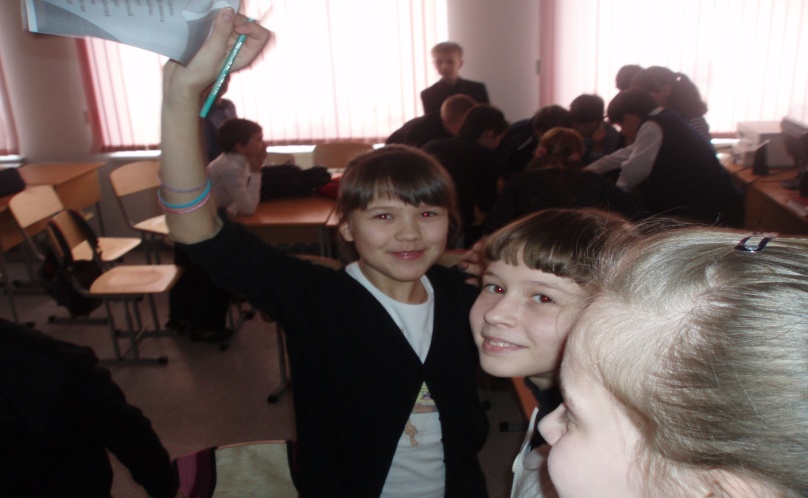 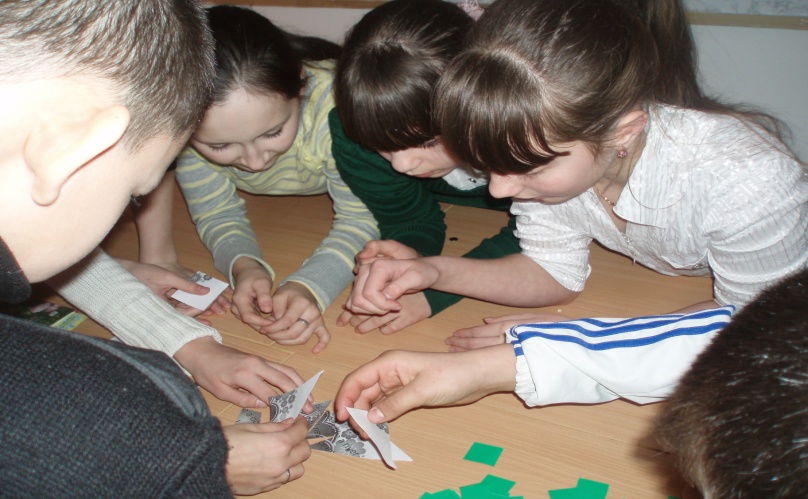 Внеклассное мероприятие  посвященное 8 марта
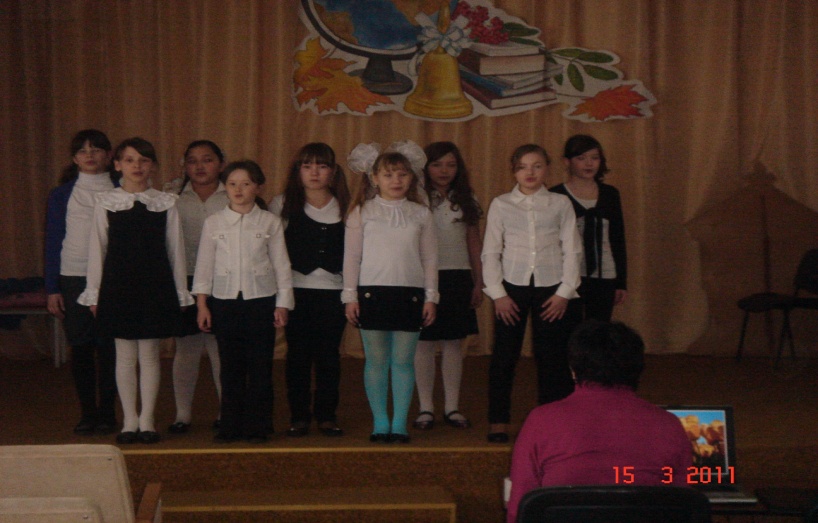 Победитель школьного конкурса             « Учитель года – 2011»
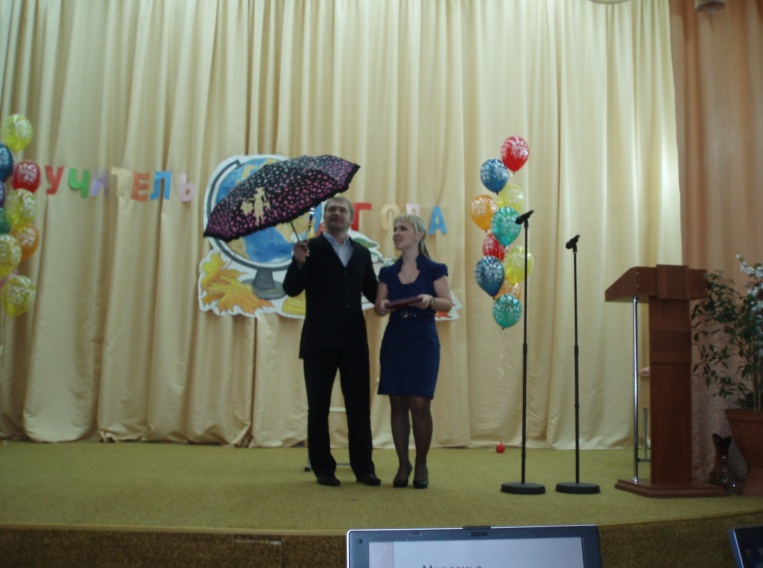 Открытый урок по теме:                  « Transport and travelling »            Цель урока: совершенствование речевых                    навыков по теме « Транспорт, путешествия»
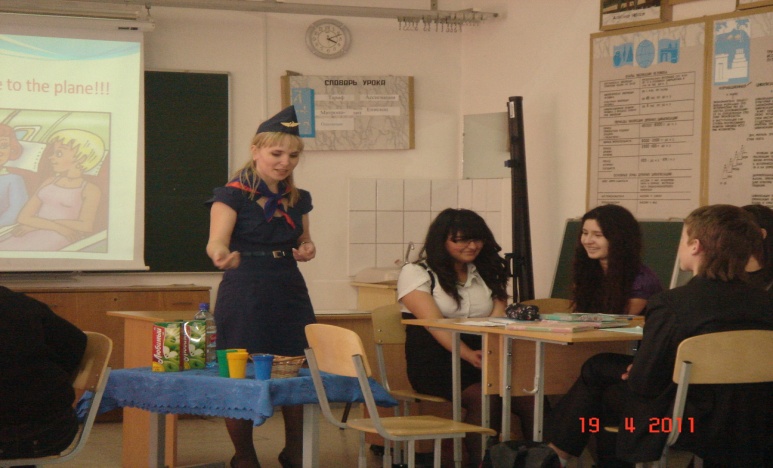 Участник клуба            « молодой специалист»
Инновационная деятельность
Предметные декады
Моя педагогическая деятельность
Работа над метод темой
Общественная работа
Работа классного руководителя
Спасибо за внимание!!!
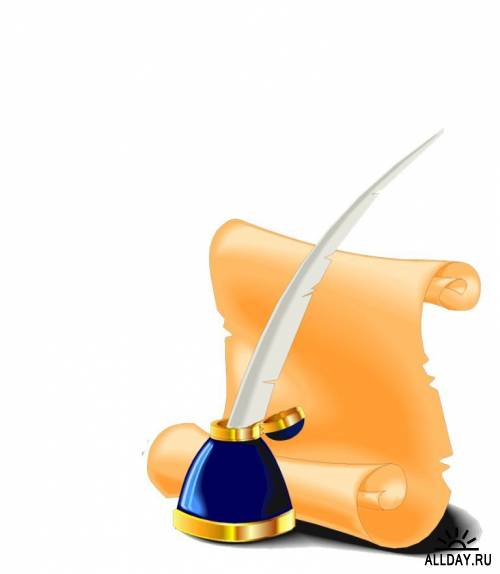